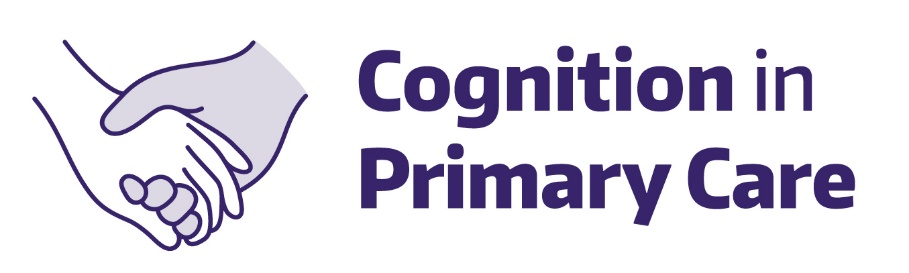 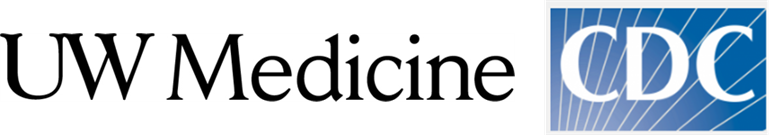 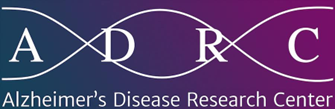 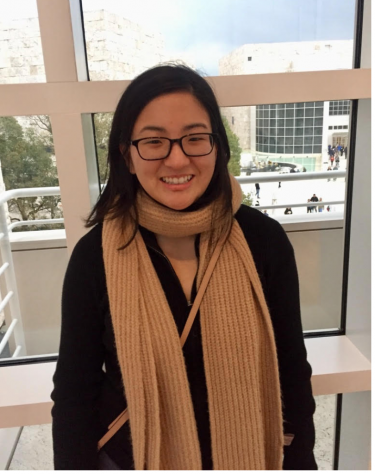 Cognition in Primary Care
Concise.  Practical.  Better care.
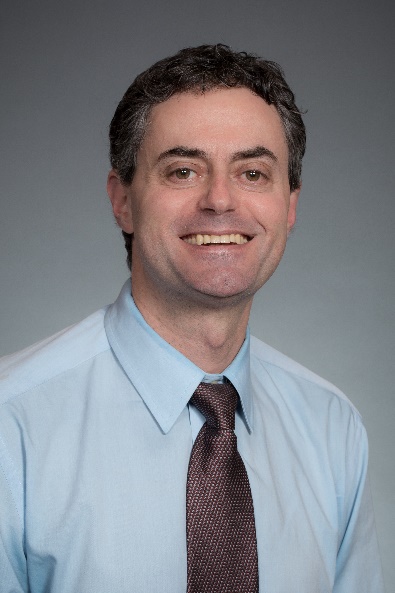 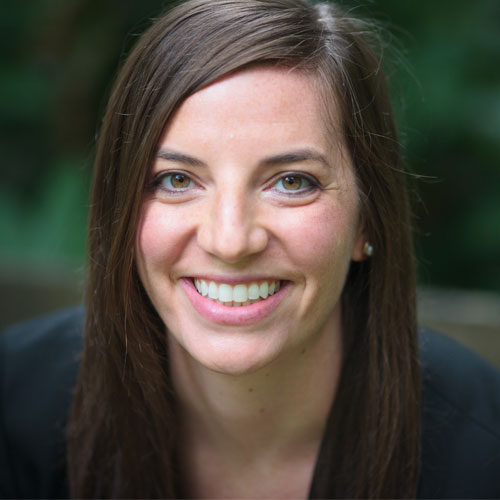 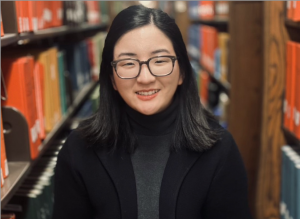 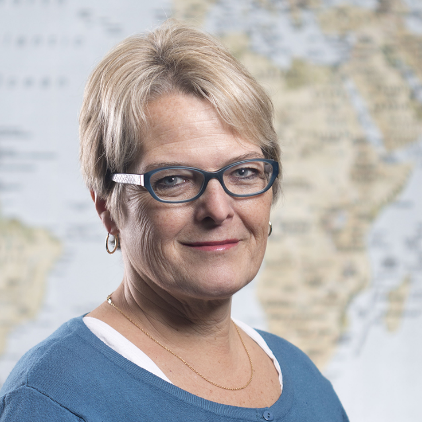 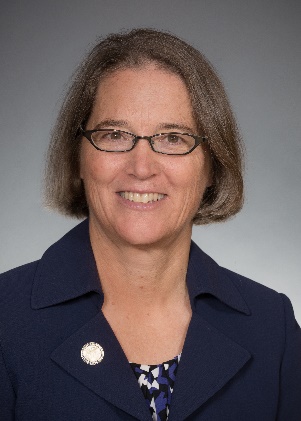 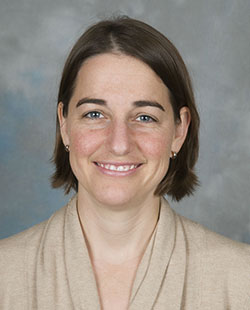 [Speaker Notes: Interdisciplinary team representing Schools of Medicine, Public Health and Nursing, including researchers and practitioners and graduate students]
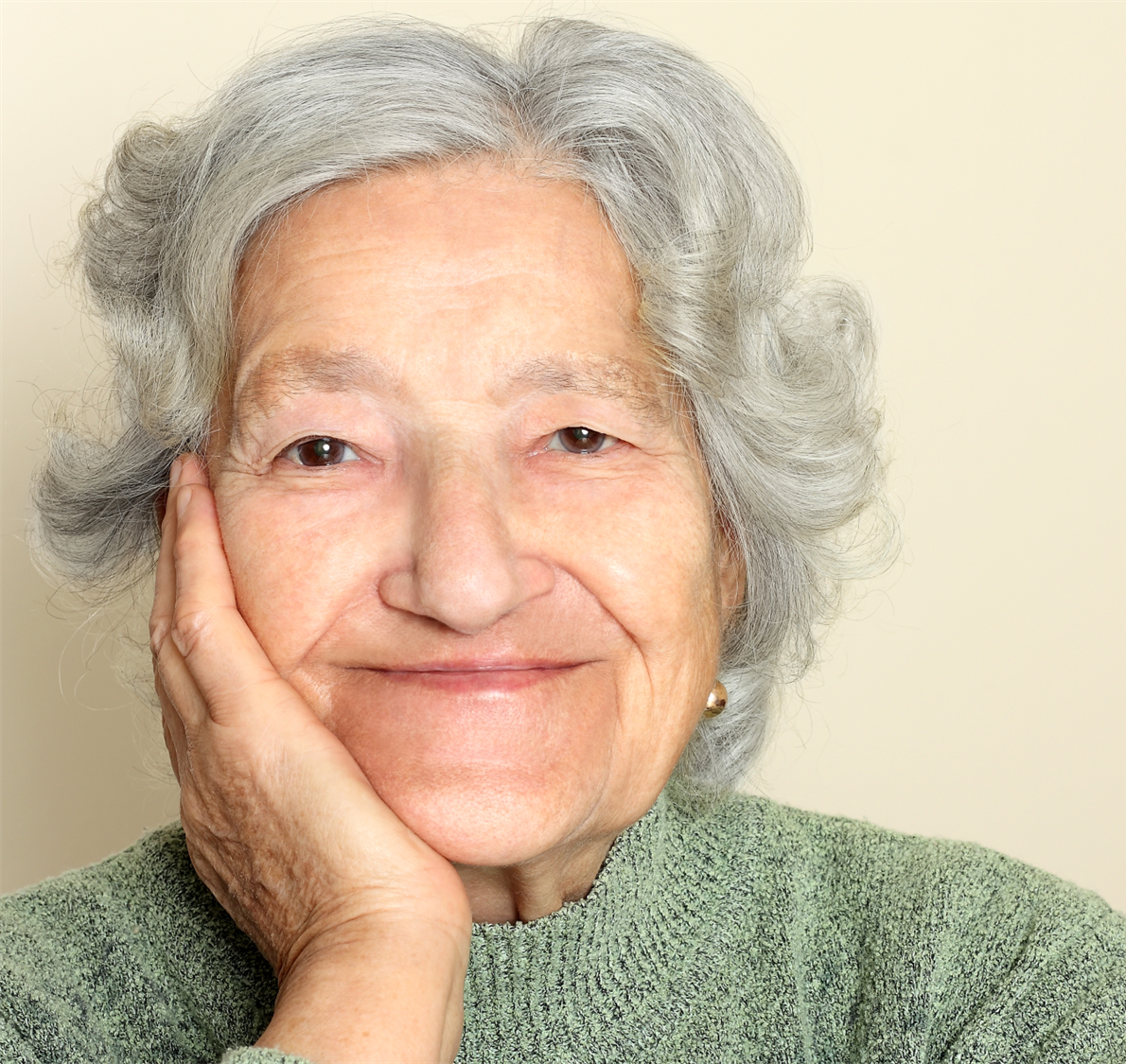 Annual wellness visit
82-year-old woman 
Very healthy 
Mentions  (and marks on her AWV Questionnaire)
 “I‘ve been worried
   about my memory.”
Primary Care Dilemma
Reassure?   saying   “Me too. Don’t worry,   it’s normal to get more forgetful with age.”  
Automatically refer to a Memory Clinic ?
Try to do cognitive assessment then and there  (and then run 40 minutes late?)
Or:  offer follow-up cognitive-evaluation visit, 	 	 with  family member coming also.
Dementia:  primary care disease
We’re on the front lines.  
Patients trust us.
Specialists hard to access.
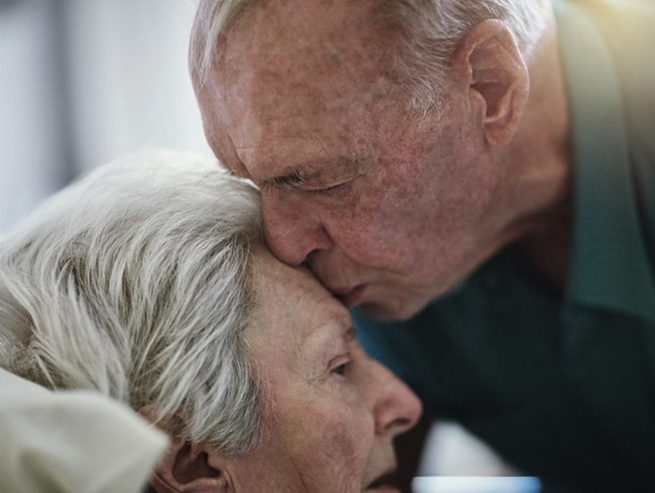 Goal: a structure to evaluate cognition:  improve care:  helping us all.
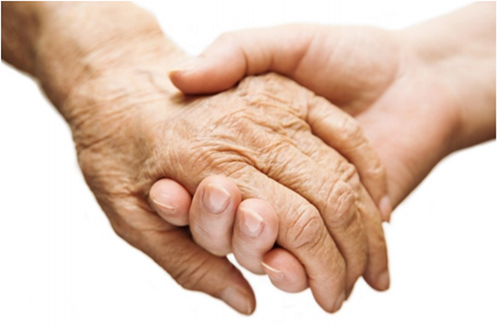 Better Care from Diagnosis
Better communication, support, family involvement.
Makes  care  easier, less chaotic.
Take steps to improve brain health now:   treat sleep apnea, treat hearing loss.
Creating a smooth process
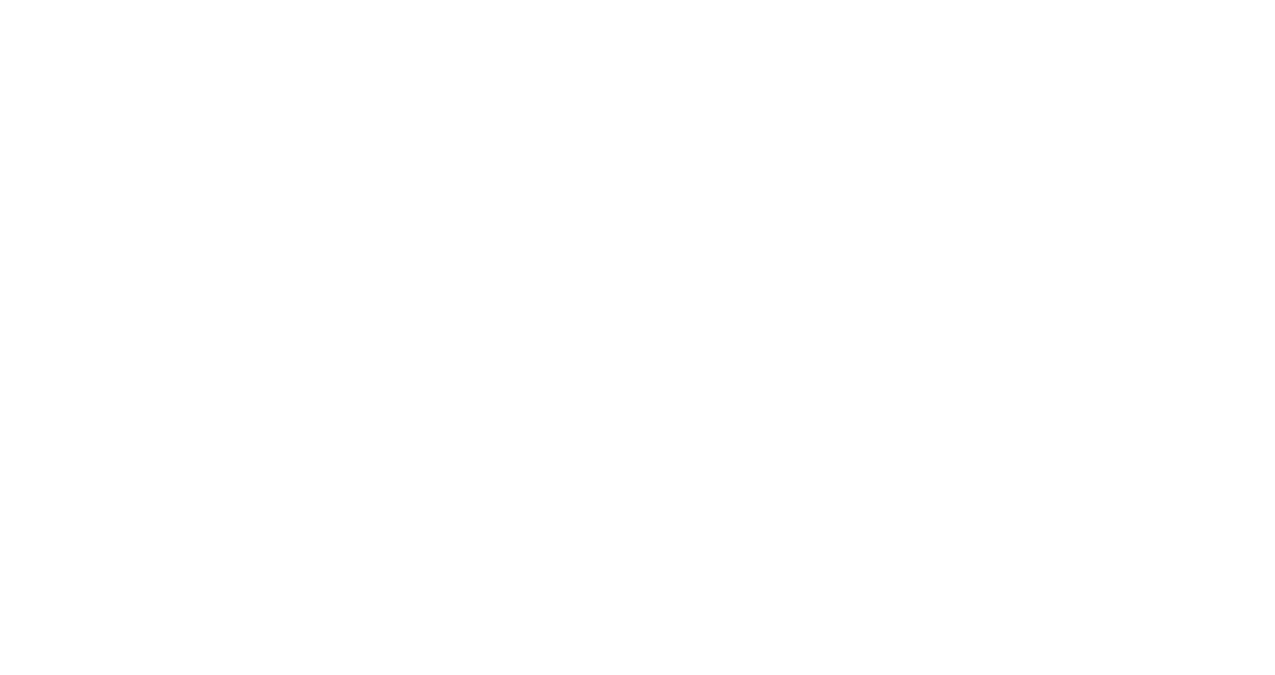 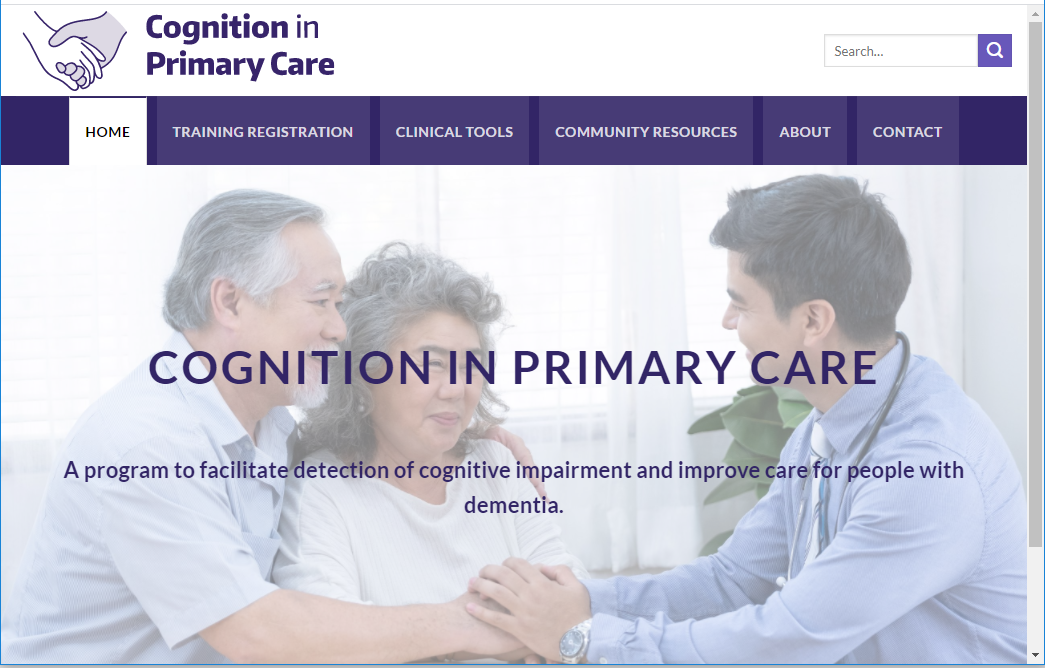 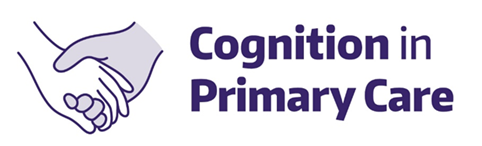 Rollout to UW Primary Care: 2021
October: Three-part CME reached 68 PCPs across UW Primary Care. 
Nov-April:    Pilots at two clinics, testing an in-clinic workflow. Putting the training into practice.
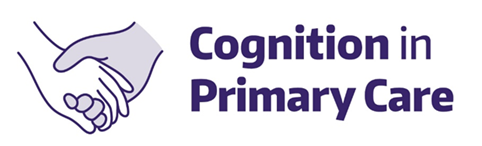 Evaluations  -  Highly Positive
Relevant to Practice =  100%   (“very much”  93%)
Quality Education =  100%   (“excellent”  93%) 
Expect to Use   =     99%    (“strongly agree”  94%)
Six-months later:
91%  still report    Increased confidence assessing cognitive concerns.
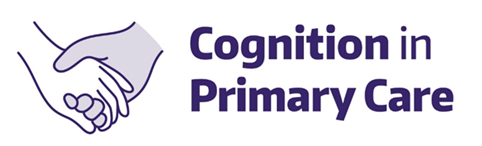 Evaluation Comments
“This was an excellent course.”
“Appreciate the simple, straightforward approach.”
“Good content and tools, particularly helpful tools.” 
“This was one of the most practical and helpful CME's I've attended.”
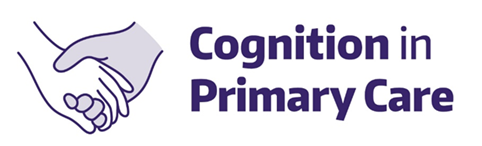 Education Series
A  3-part  free  Zoom series.  Practical, efficient.  March 2023 dates now open:  free registration.
Make a diagnosis of cognitive impairment
Set a plan for a newly diagnosed patient
Manage dementia
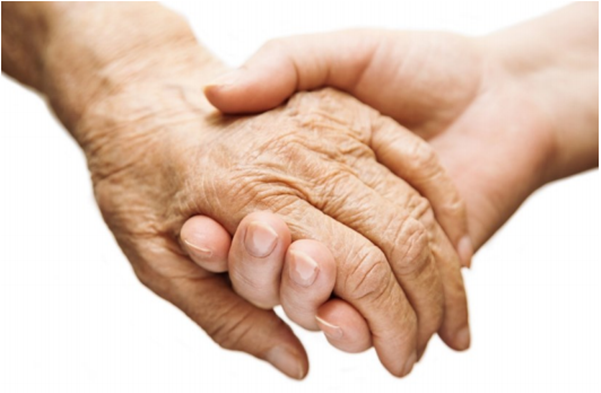 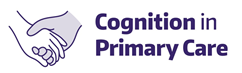 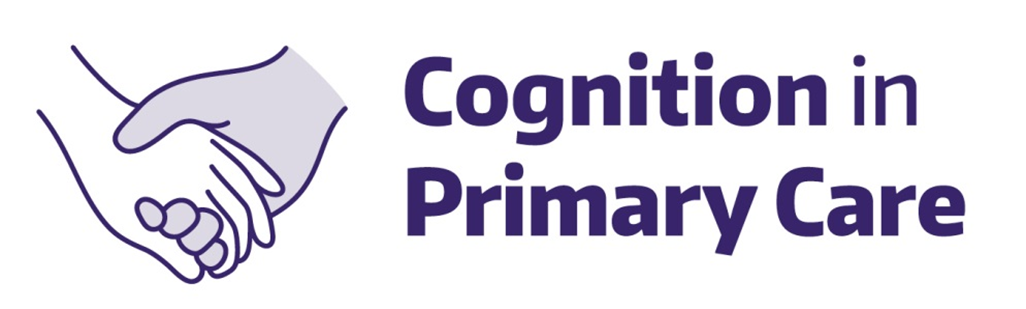 Steps to evaluate cognition
1. Be Aware:   When memory concerns       come up  (e.g. “yes” at AWV)
2. Decide:     Concerning?  or easy to reassure
3. Evaluate:    Sched a long-appt,  with family
4. Counsel:    Return visit:  discuss + set plan
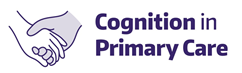 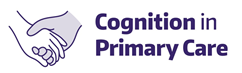 Decide:
Is a dedicated visit for evaluation warranted?
If yes:  encourage  family member to come.
Ideally:  schedule as a  longer  visit, if possible.
Longer Level 5 visits: now  2x  RVUs as a Level 3
For Level 5 only need 40 minutes total spent on care (both prep and charting) … not just face-time.
Three Parts of a Dedicated Visit to Evaluate Cognitive Concerns
Cognitive Checklist: reversible causes and other factors you can fix.
Assess cognitive function with MoCA. 
Get input from a family member. (AD8)
AD8
A brief informant interview to detect dementia.

Neurology
2005;65(4)
559-64
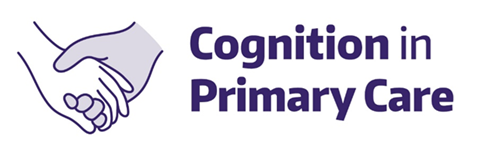 Epic Checklist
.cognitive
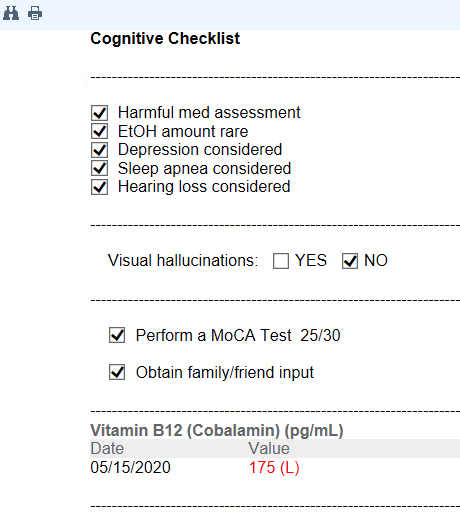 Epic .dotphrase with vanishing tips
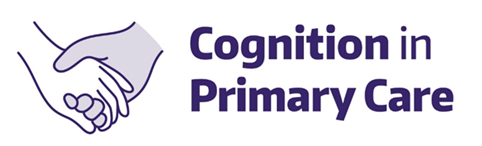 Session #2 Set a plan for the newly diagnosed
Difficult-conversation (“serious-news”) communication model.
Guidance on when to refer to specialist, and what are key education and support resources to provide.
Interventions to maintain Brain Health.
Brain Health – Epic Checklist
Alcohol: Limiting 0-1 drinks will help your thinking. 
 Medications: avoid sedating and anticholinergic
 Contributing Conditions: Sleep apnea, hearing loss.
 Exercise and socialization:  Daily walks with a friend.
 Connect to Resources
Cognition-PrimaryCare.org
Website    Cognition-PrimaryCare.org
Access CME handouts, office workflow materials.
Links to high quality regional support resources.
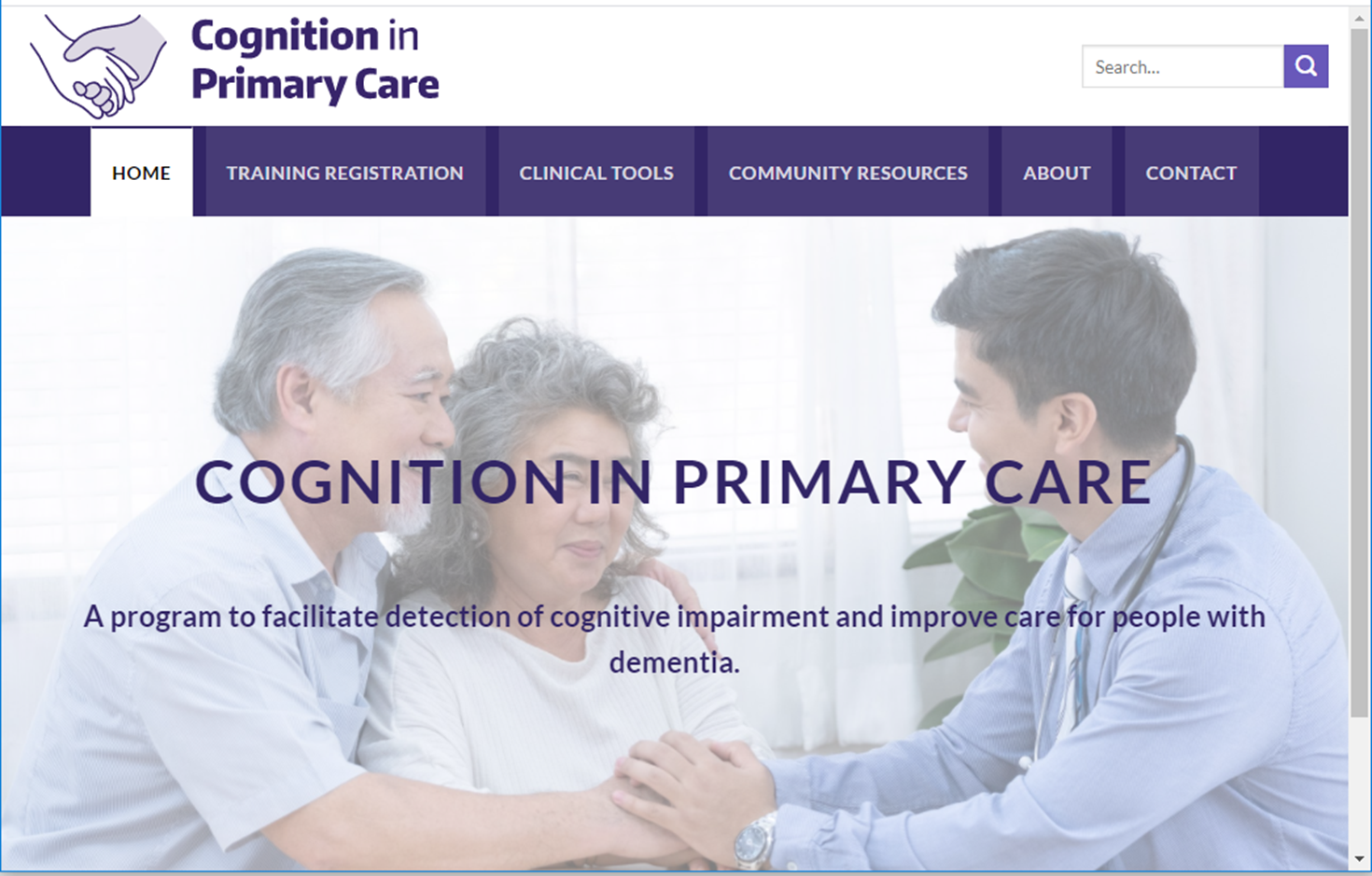 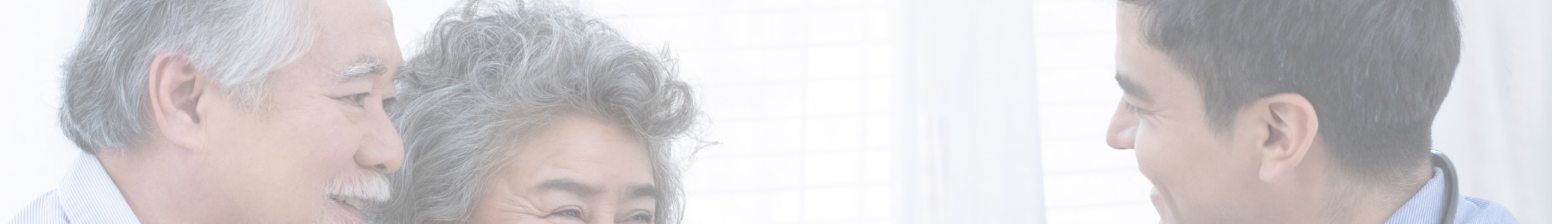 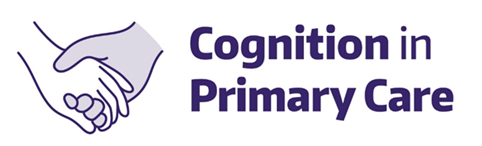 Sign Up Open Now!
Cognition-PrimaryCare.org
Session Dates (via Zoom) – choose one that works for you:       (45-min sessions)
Tues  March 14  at 5:00 PM
Wed  March 22  at 12:00 Noon
Tues  March 28  at 5:00 PM
Tues  April 4  at 5:00 PM
Continued Funding:
Follow-Up Contract to Expand Use of the Model
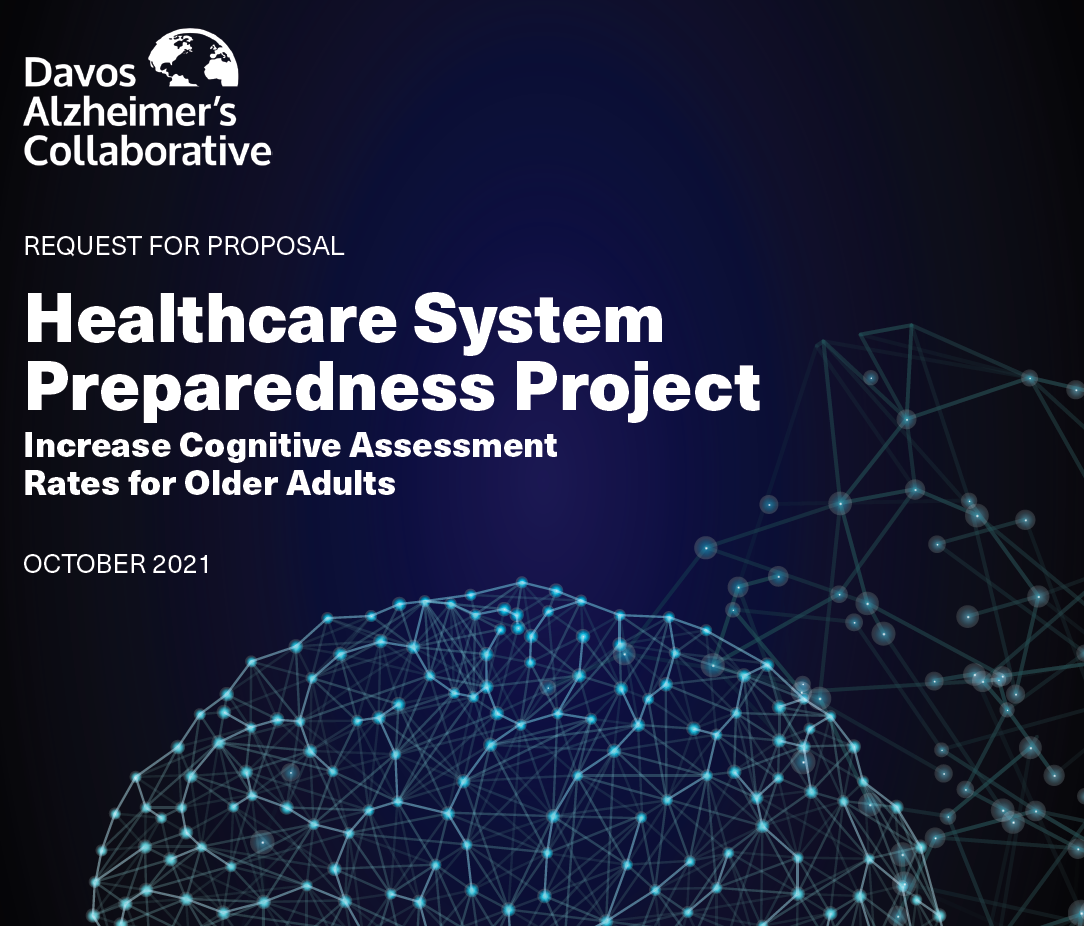 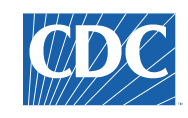 Future Plan:
Share among many other health systems
Questions
Sign Up now for CME!
Cognition-PrimaryCare.org